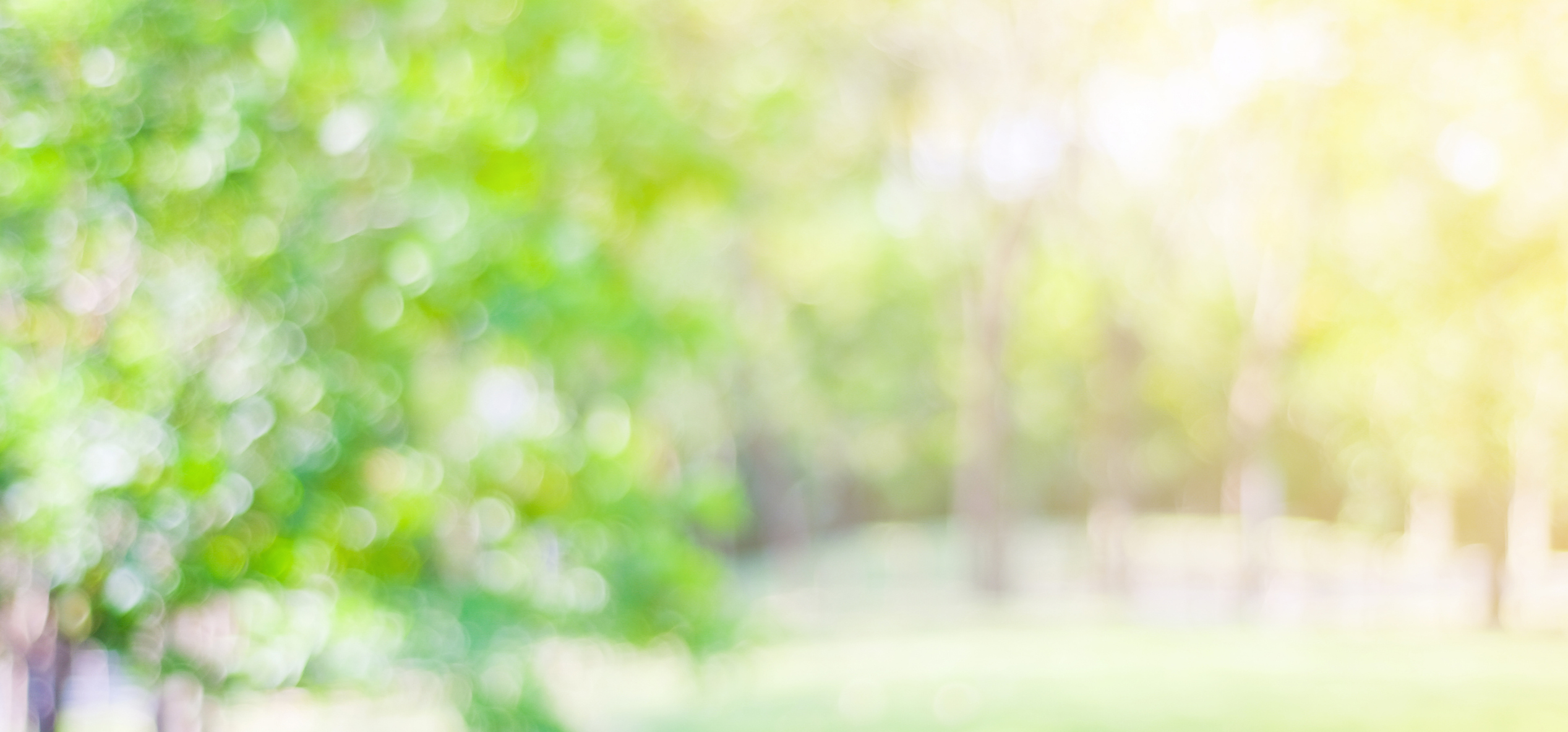 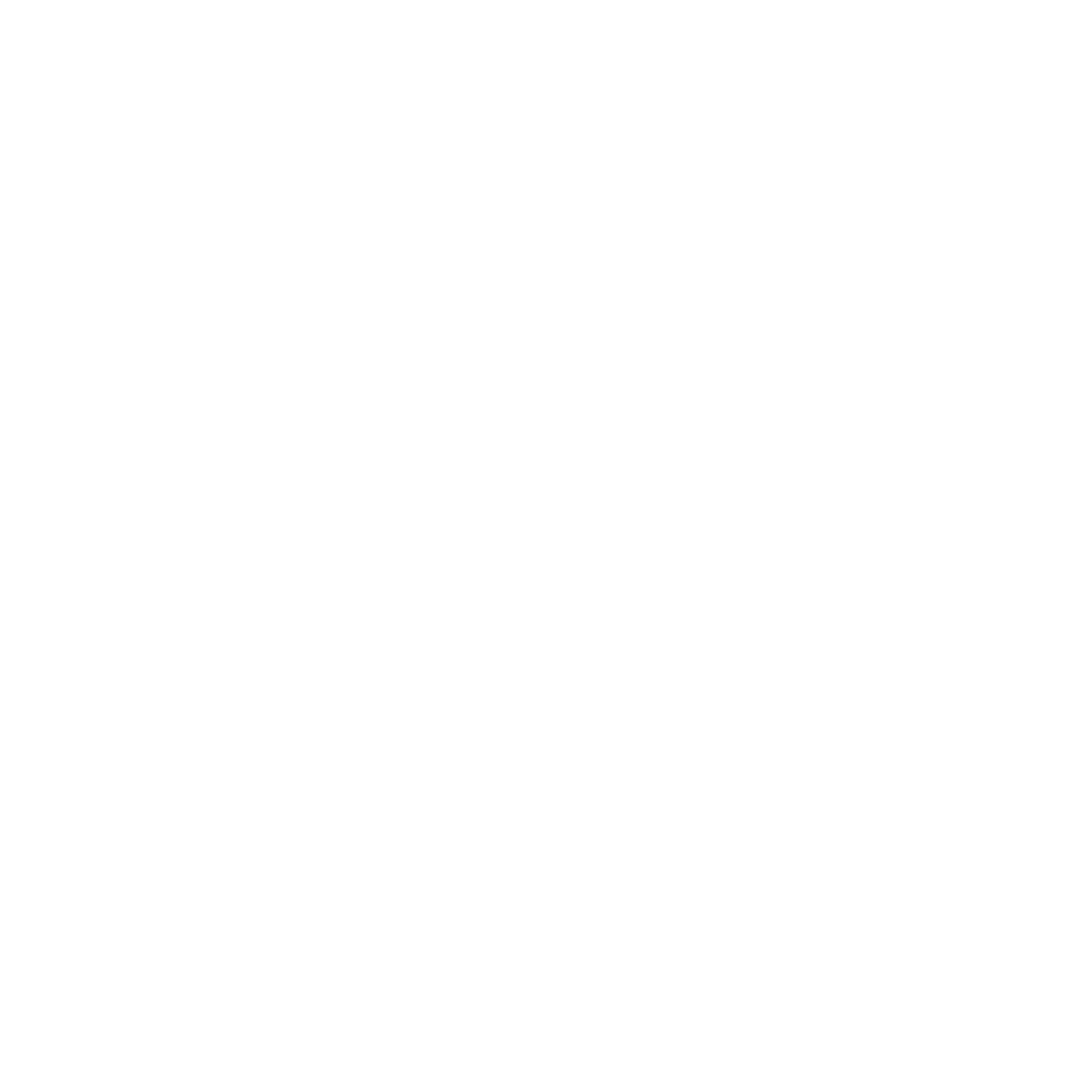 Transforming Lives: 
Real Impact, Real Results
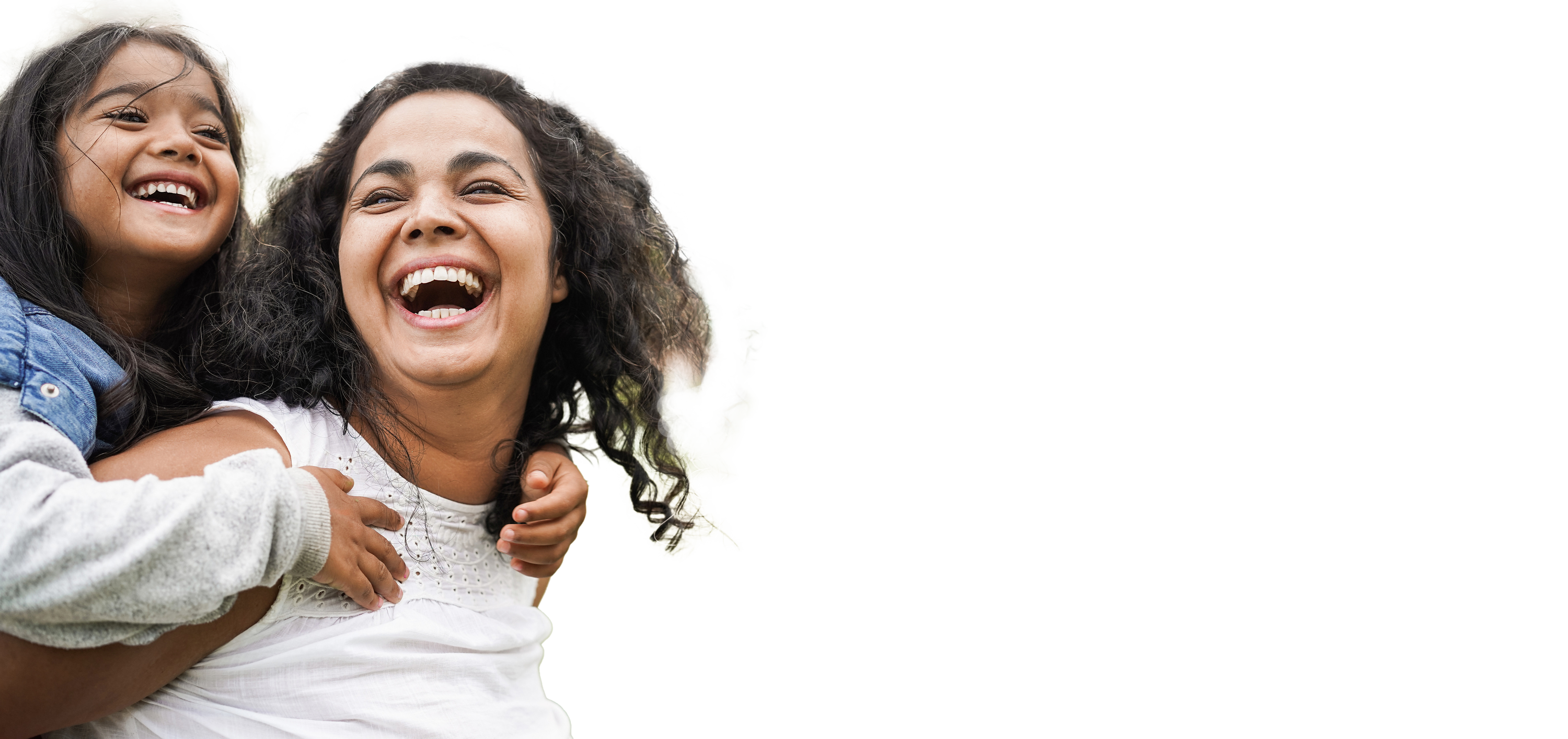 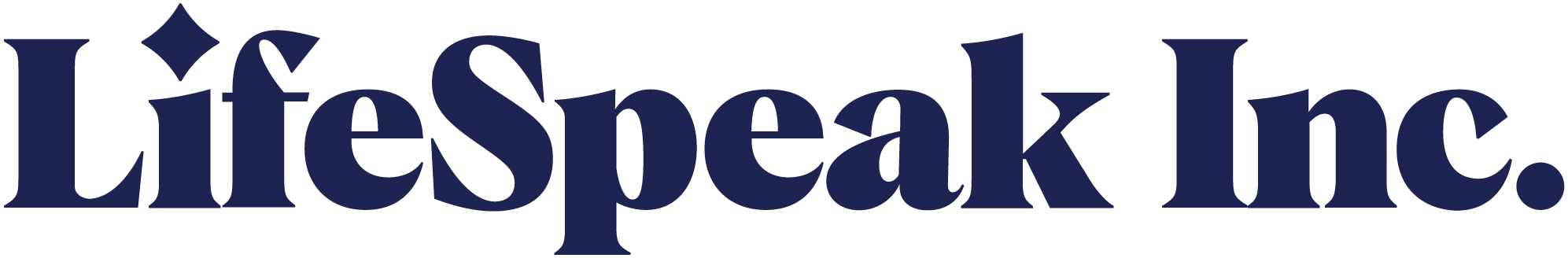 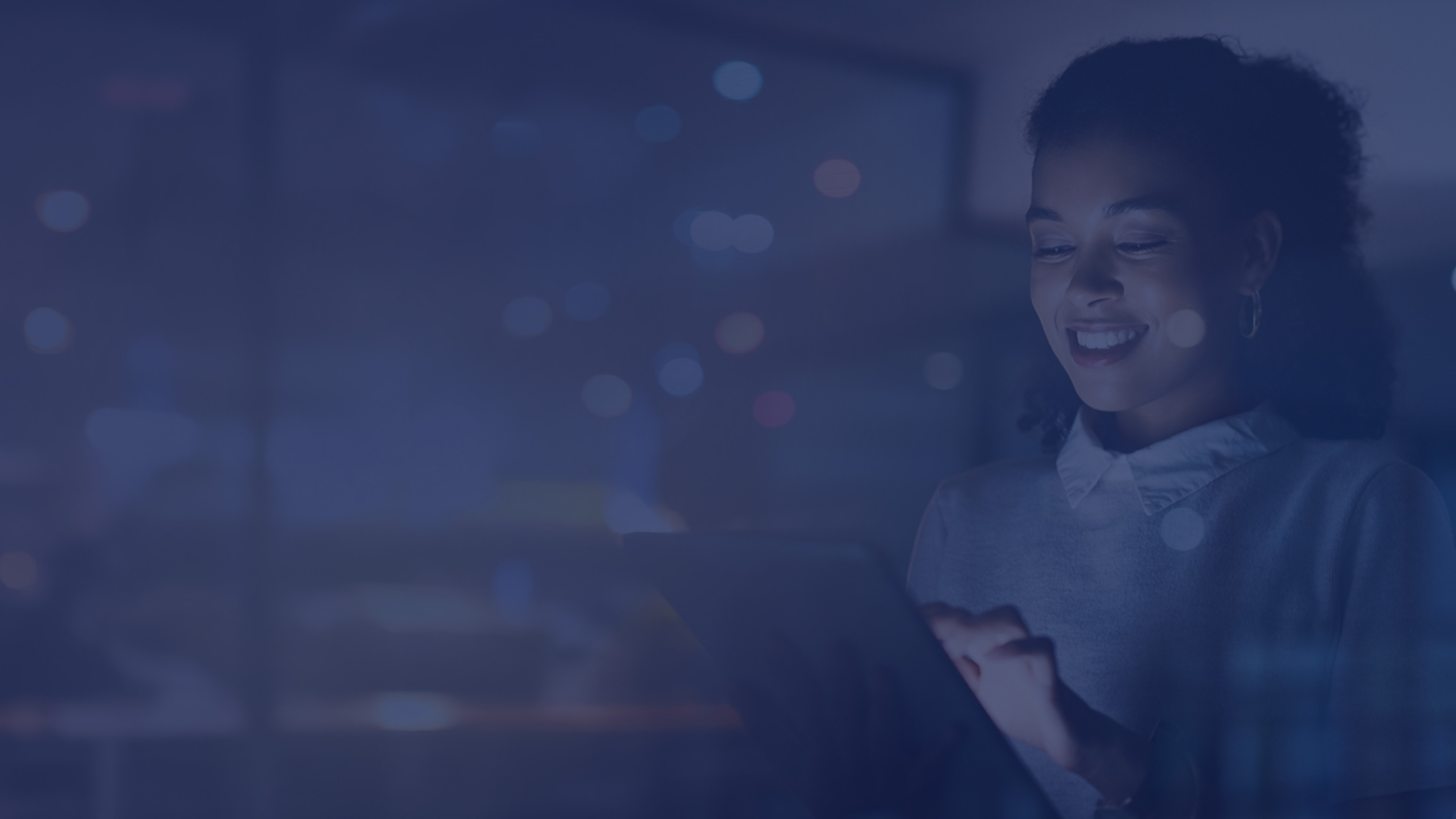 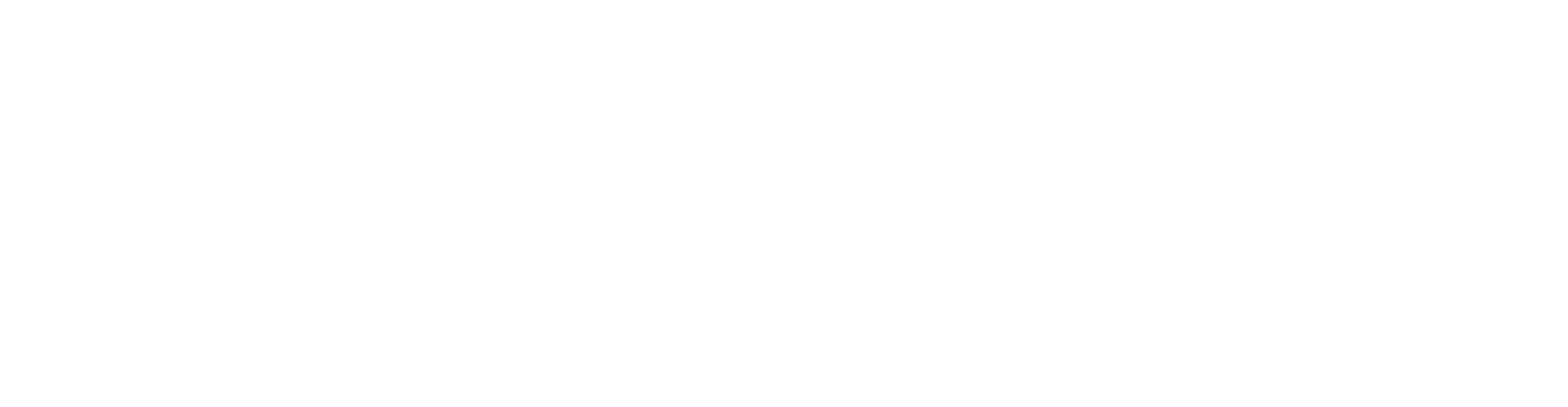 Why It Matters
Employees today face increasing challenges from stress and burnout to caregiving struggles and substance use concerns.

Without the right support, these issues impact both personal wellbeing and workplace productivity.
70 %
90 %
79%
20 %
employees with substance use disorder do not seek traditional help
of caregivers' experience work disruptions due to their dual roles
of employees struggle with mental health challenges annually
of employees' experience burnout at least occasionally
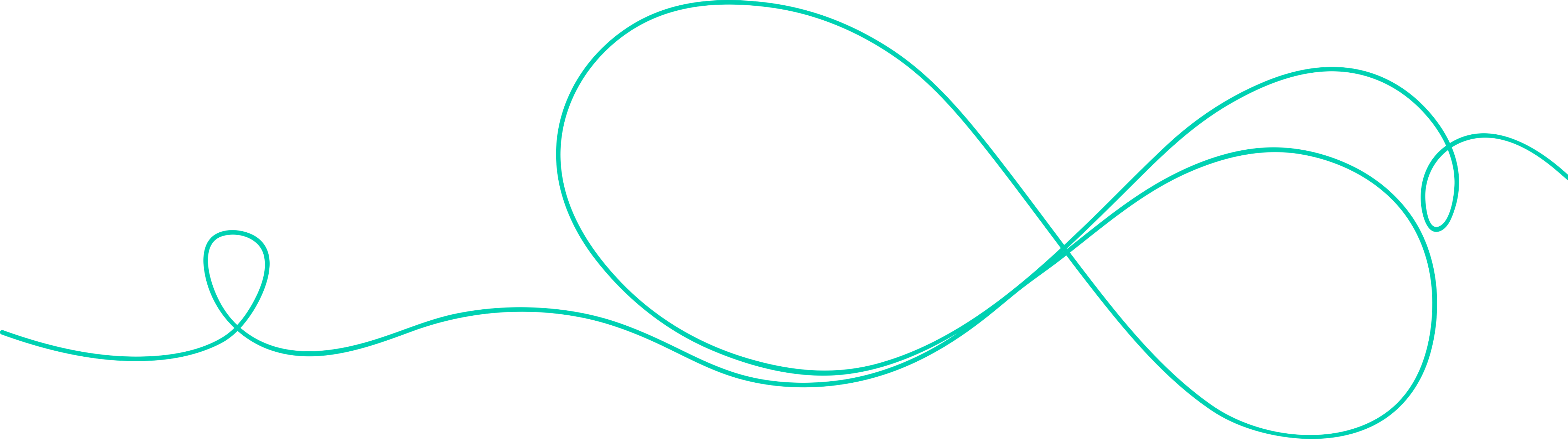 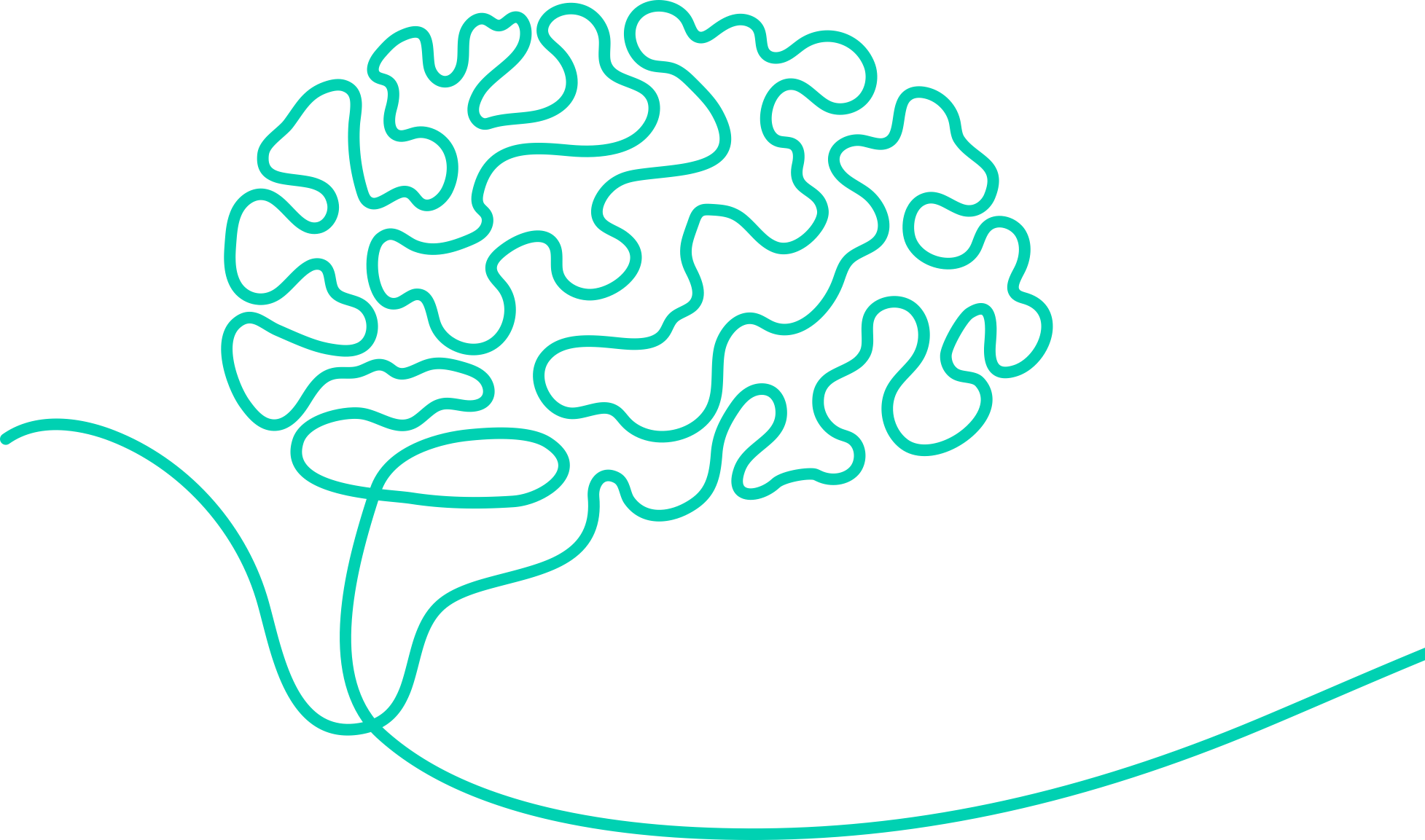 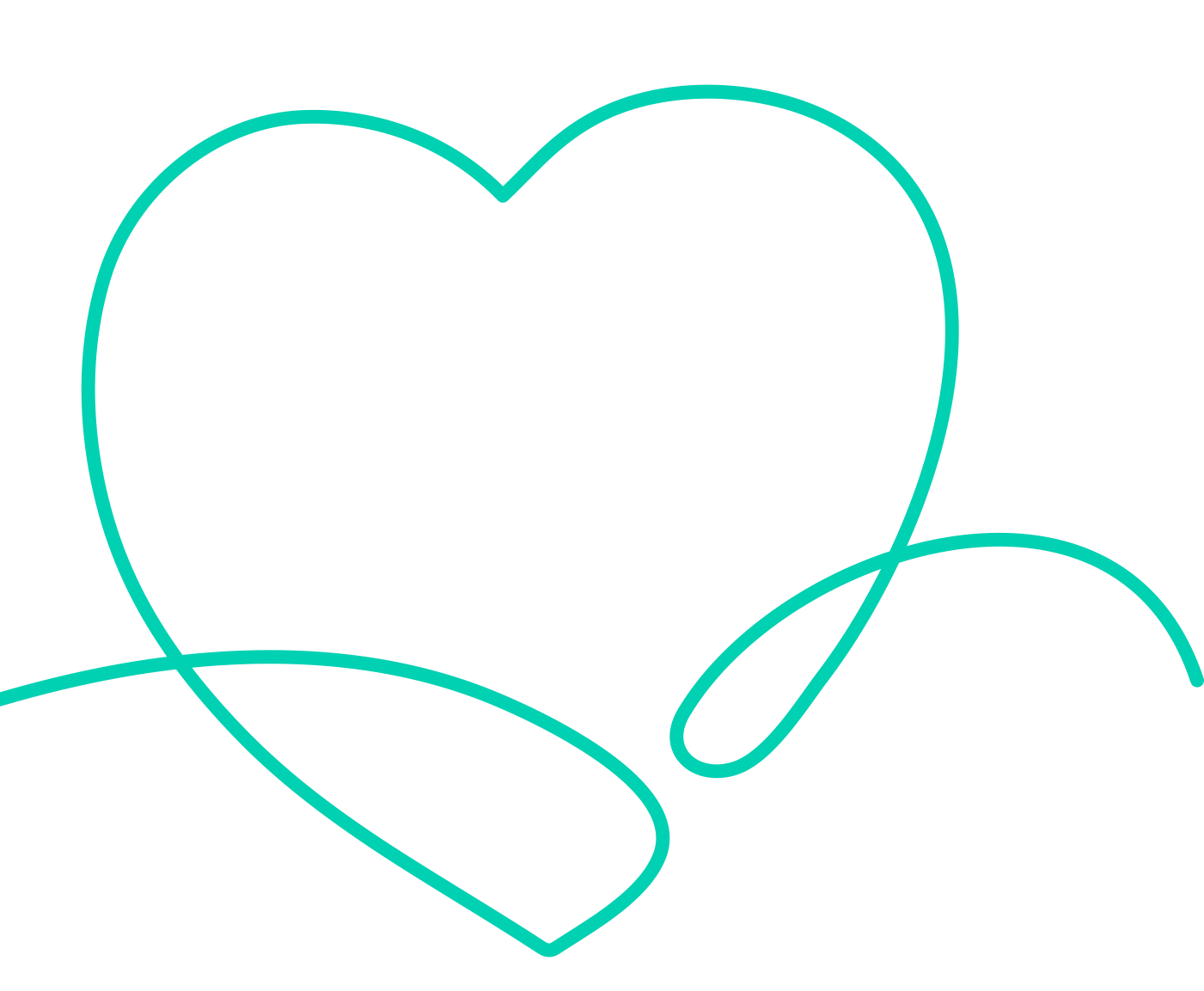 2
[Speaker Notes: 76% of employees experience burnout at least occasionally: https://hubstaff.com/blog/burnout-statistics-workplace/ 
1 in 5 employees struggle with a mental health challenge annually. https://www.forbes.com/sites/amymorin/2017/02/16/1-in-5-employees-has-a-mental-health-problem-heres-what-business-leaders-can-do-about-it/
70% of caregivers experience work disruptions due to their responsibilities. https://www.caregiver.org/resource/caregiver-statistics-work-and-caregiving/
9 out of 10 employees with substance use concerns do not seek traditional help. Stigma and fear of professional repercussions often prevent employees from seeking assistance for substance use issues.]
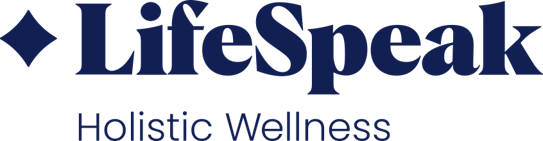 LifeSpeak’s Impact: Proven Results and Real Stories
“I turn to LifeSpeak when I'm feeling overwhelmed or when I just need to find out what the experts say when trying to learn about different mental and physical health.”
“This resource is very useful as it provides advices from professionals in a manner that is accessible on a variety of topics that connects to personal experiences.”
98%
99%
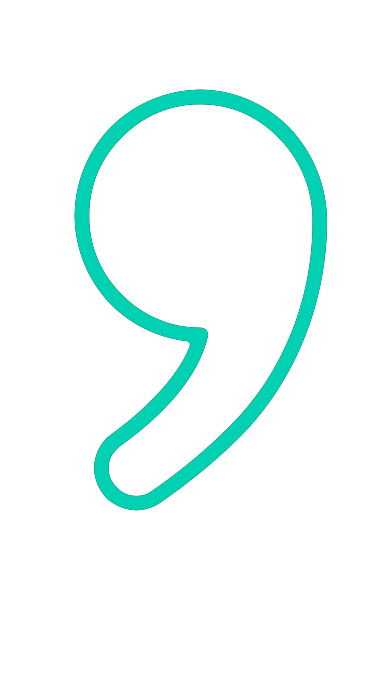 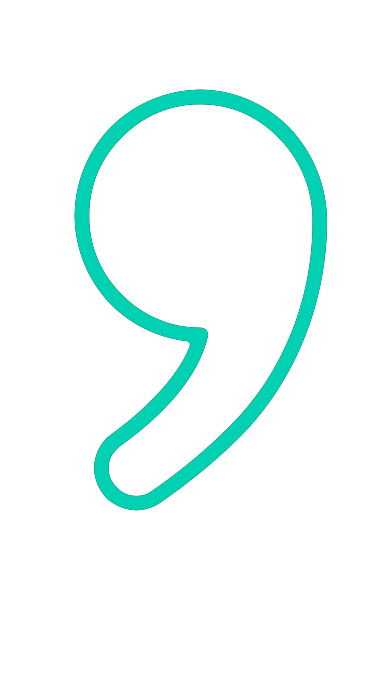 report it helps improve their health or mental health
report it supports their work and personal life
“It's a good reminder to keep health front of mind. There are topics on the LifeSpeak platform that I never considered.”
“It makes me take a moment to stop and think about what I am doing and how I can be better.”
97%
92%
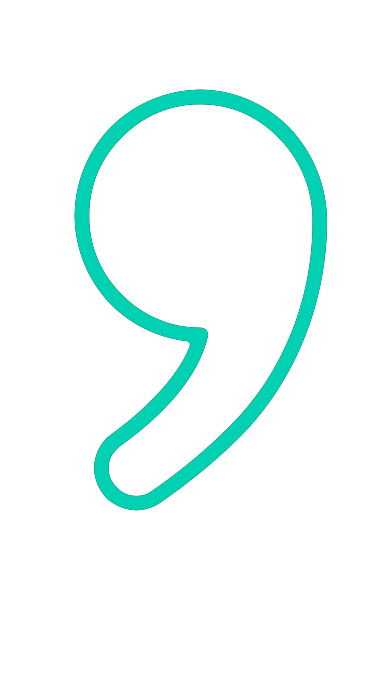 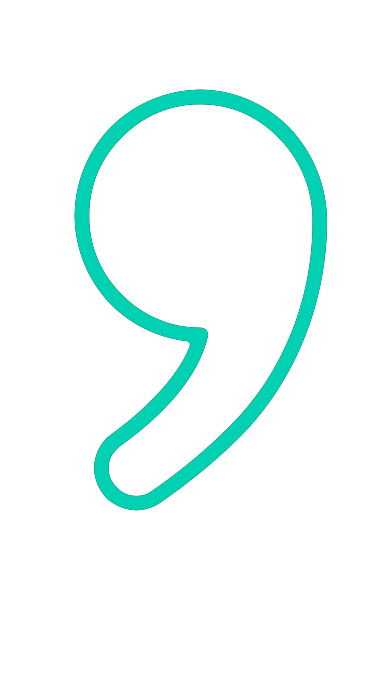 feel it makes them more likely to stay with their employer
report it helps manage stress and prevent burnout
3
[Speaker Notes: 98% members don’t leave their jobs or families to receive care]
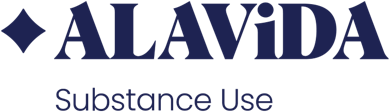 ALAViDA Drives Positive Outcomes in Substance Use Care
ALAViDA’s coaching plays a crucial role in effective substance use care, boosting engagement and outcomes when combined with digital evidence-based methods.
77%
79%
see a reduction in substance use severity
report improved life functioning
47%
66%
56%
68%
increase in journal entries when working with a coach
increase in platform logins when working with a coach
increase in module completion when working with a coach
79%
reduced their consumption by ​2.2 units per day​
feel more in control of their substance use
4
[Speaker Notes: 98% members don’t leave their jobs or families to receive care]
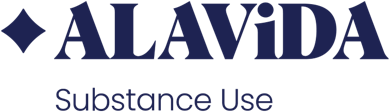 Firsthand Experiences: ALAViDA’s Lasting Impact
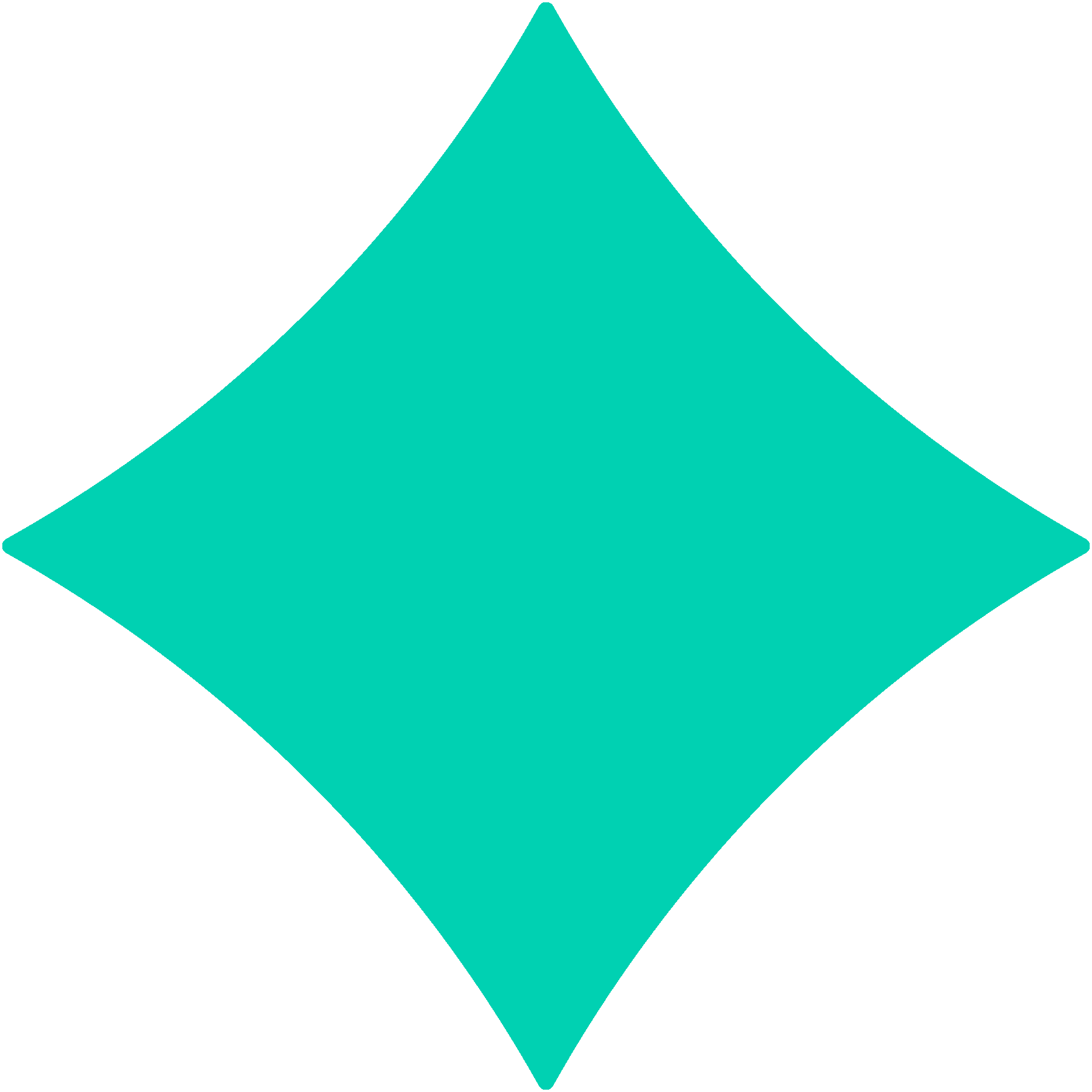 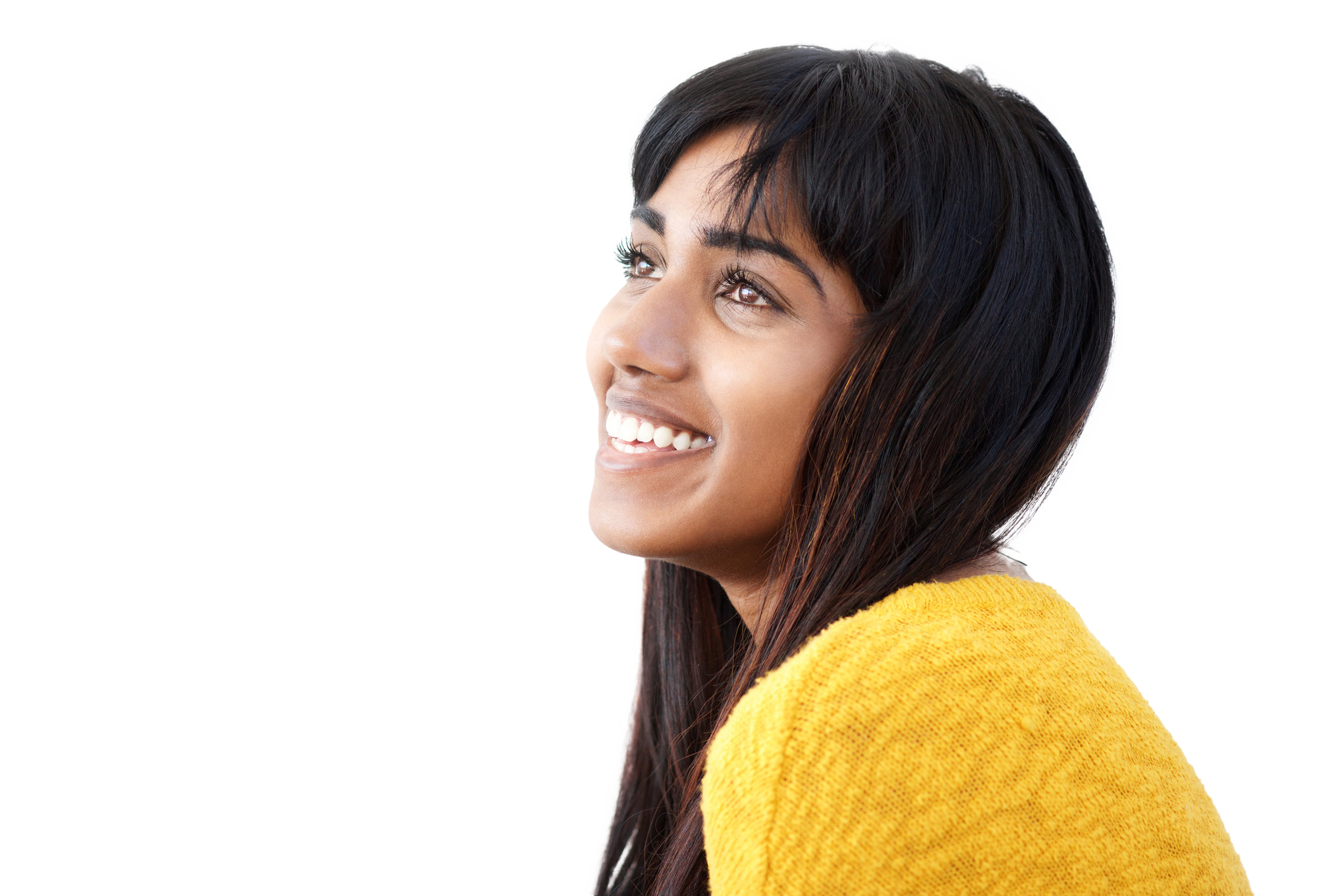 “The encouragement and the totally non-judgmental approach were so helpful to keep me motivated for my goal“​
“This program has changed my life and I am so thankful to have been in it.”  ​
“The coaching support and program has been so helpful, it exceeded my expectations.”​
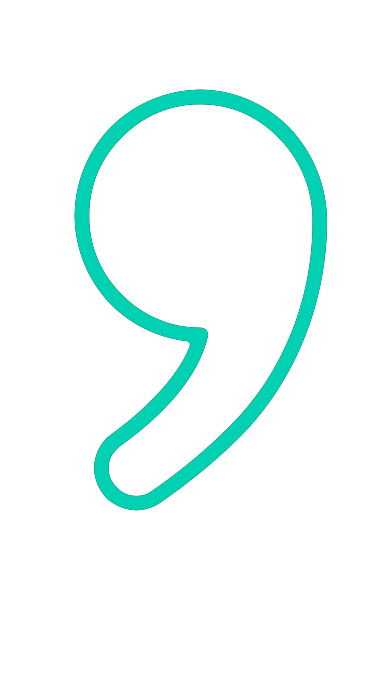 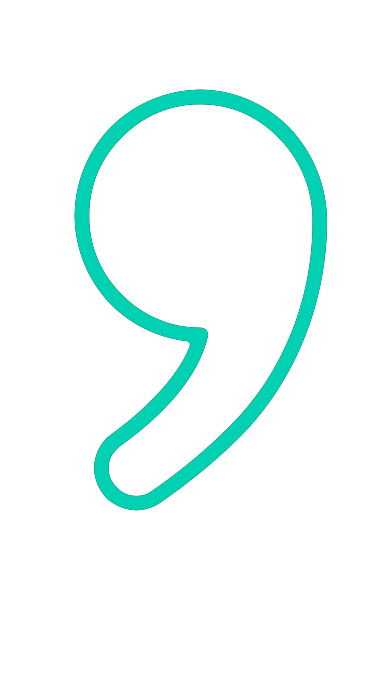 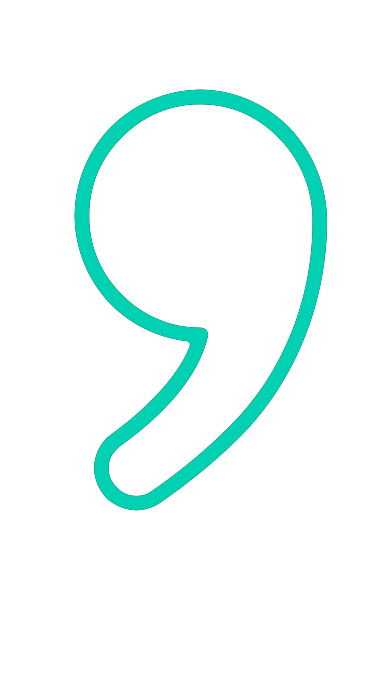 “I have significantly reduced my drinking and am now in a period of abstinence. I must admit that I wouldn't have achieved this level of success without the TRAiL program's support.​” ​
"ALAViDA changed my life,​ my work is on fire and my relationship with my wife is better. I have a cleared head and I am no longer stuck in the fog”​
​
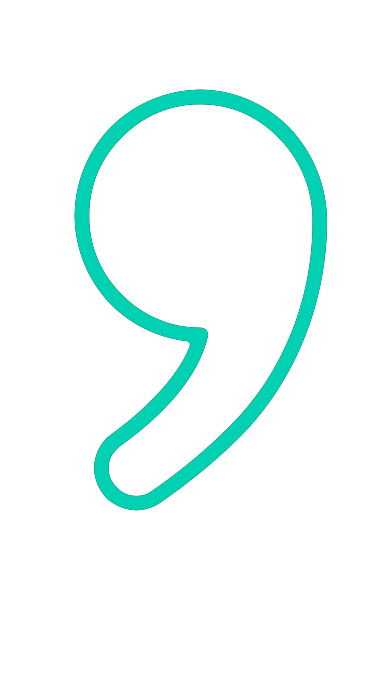 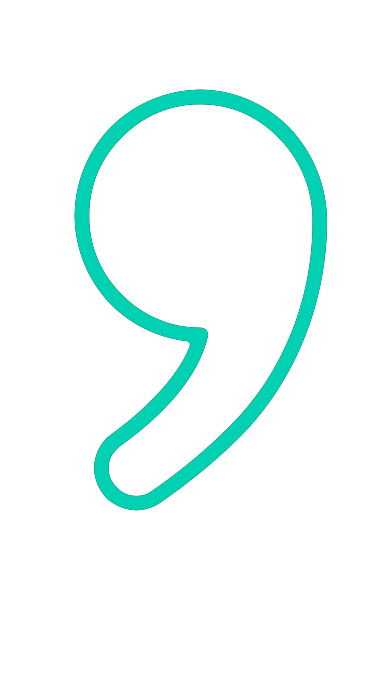 5
[Speaker Notes: 98% members don’t leave their jobs or families to receive care]
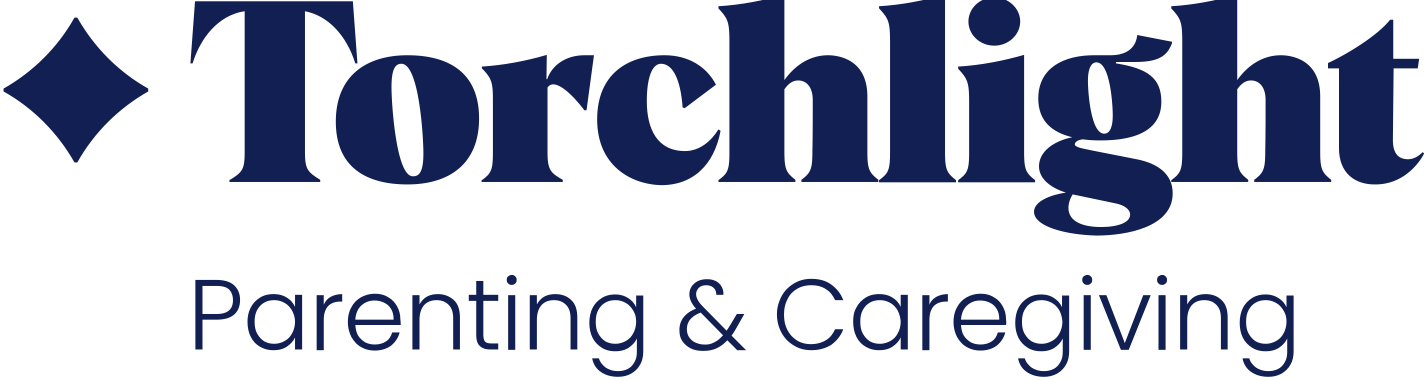 Torchlight: Impactful Results in Caregiving and Wellbeing
403,730
$1.01M
Torchlight provides valuable support for members, with many reporting significant personal benefits.
hours saved my members annually
saved by members annually
66%
41%
48%
are grateful to have this benefit
report that it prepares them for caregiving challenges
report it reduces stress levels
78
351%
ROI for employers
Net Promoter Score
6
[Speaker Notes: 98% members don’t leave their jobs or families to receive care]
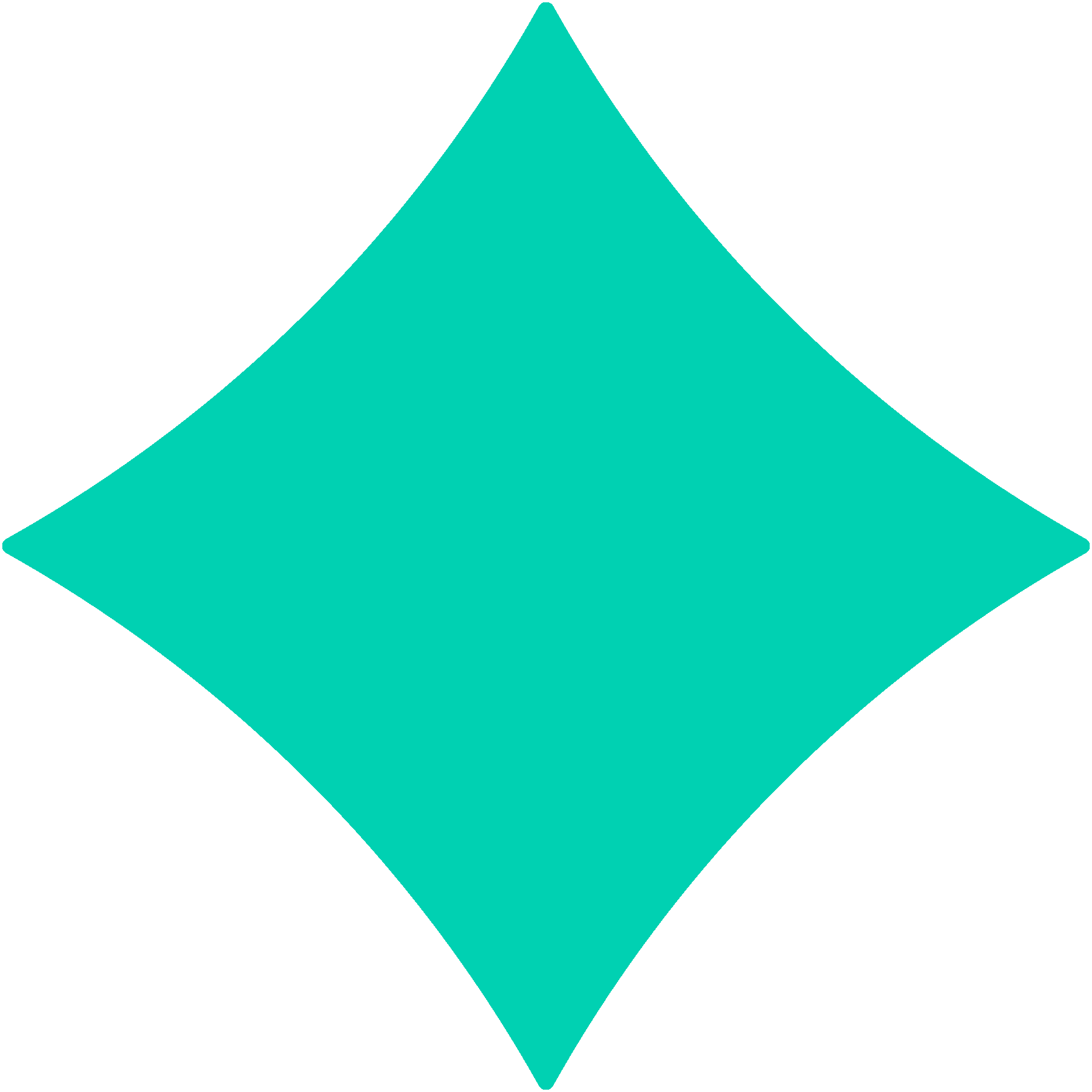 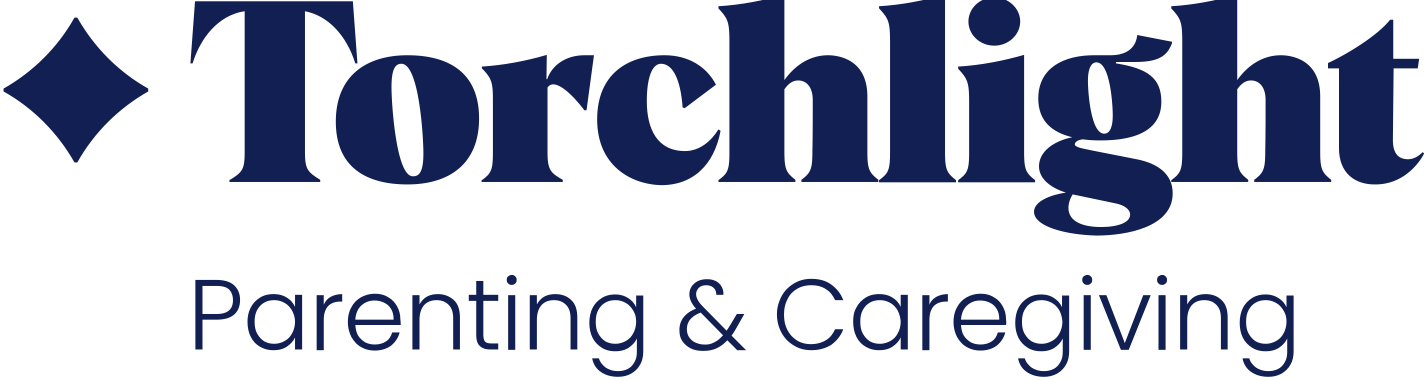 Member Voices: The Effect of Torchlight On Their Lives
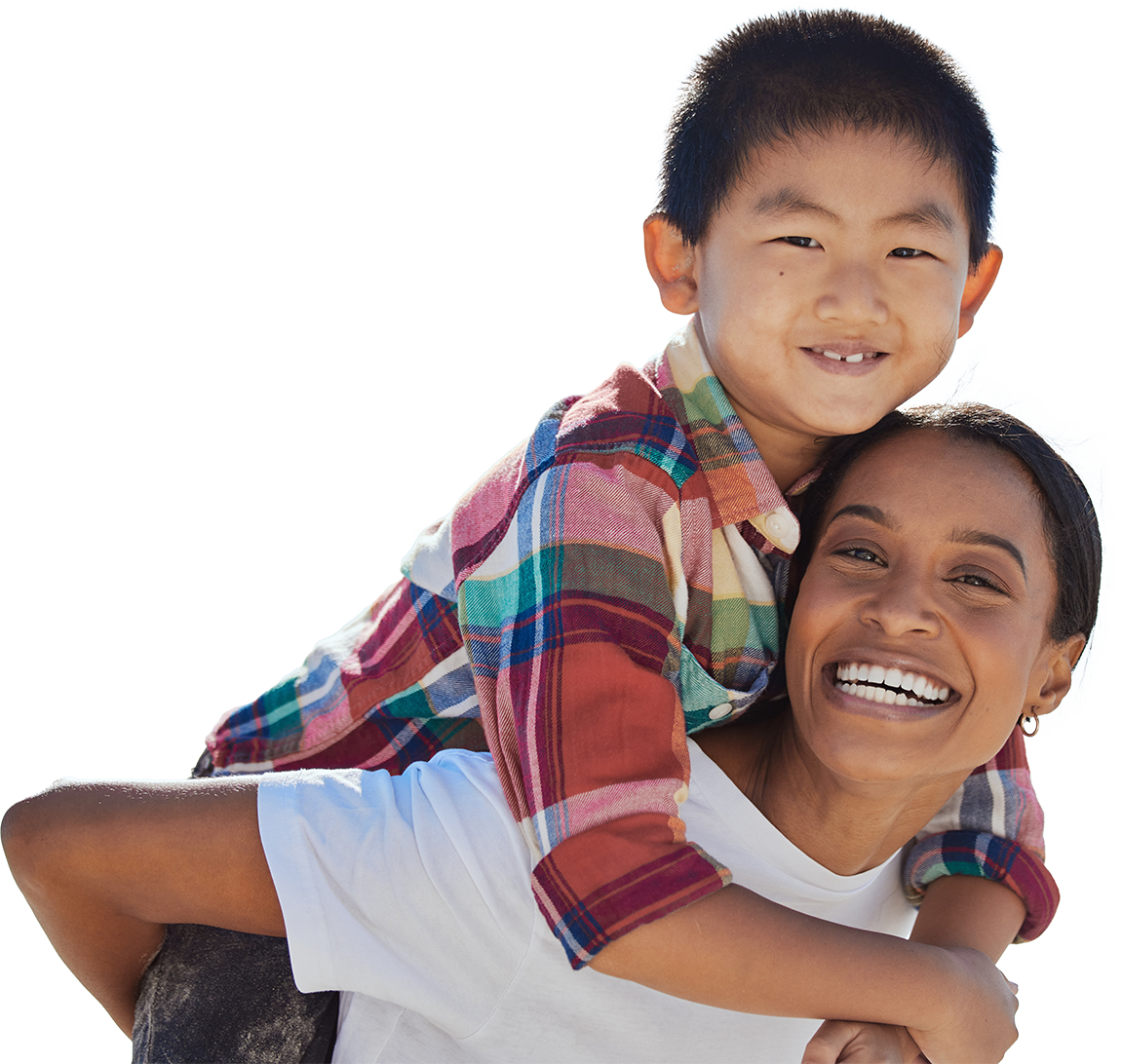 “I feel like all trainings have been helpful, but this one certainly has been life-changing. I truly appreciate the support. ”
“We now have a plan of action to care for my father. It would have taken so much longer without this service and resources.”
“I wouldn't know where to start without this service. It has been a gamechanger in caring for my mom ”
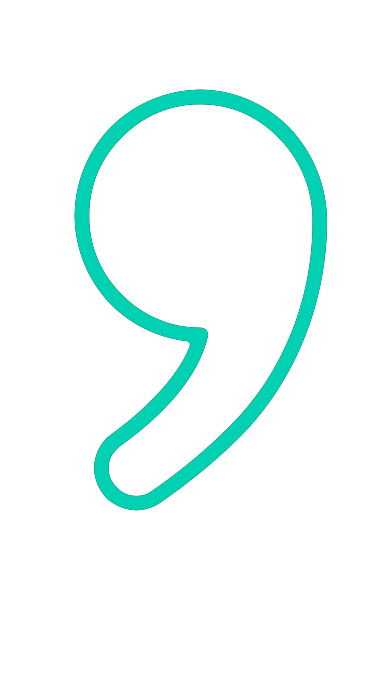 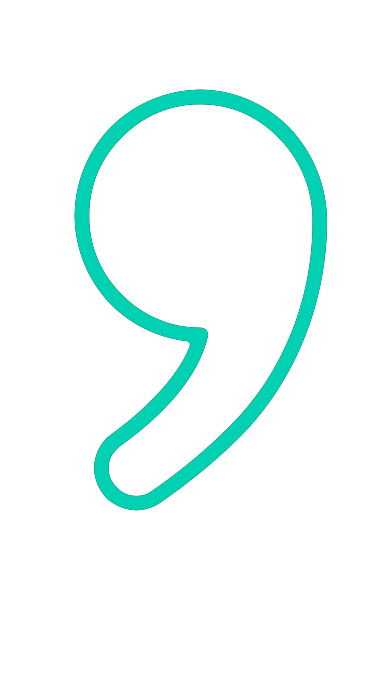 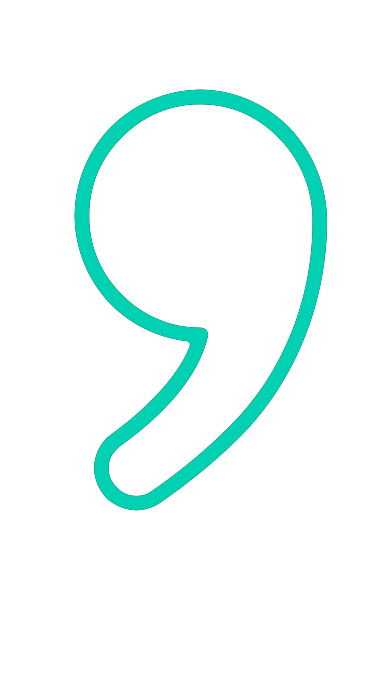 “I would be lost trying to figure out how to help my son without this benefit.  There is so much information and navigating it without the background I have received here would be close to impossible for me as a working mother.”
“I haven’t seen anything like this before and I’ve been learning about learning differences, IEP, 504 for 2 years now. 
This has been the MOST helpful!!!! Thank you!!!! So well presented too!”
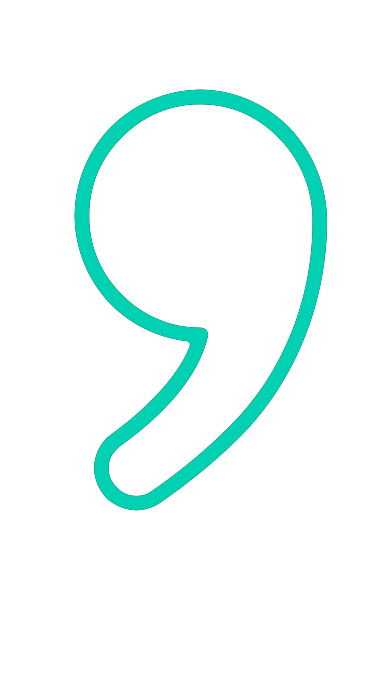 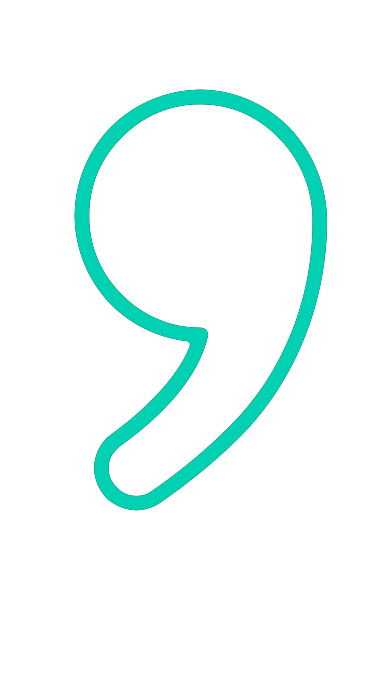 7
[Speaker Notes: 98% members don’t leave their jobs or families to receive care]
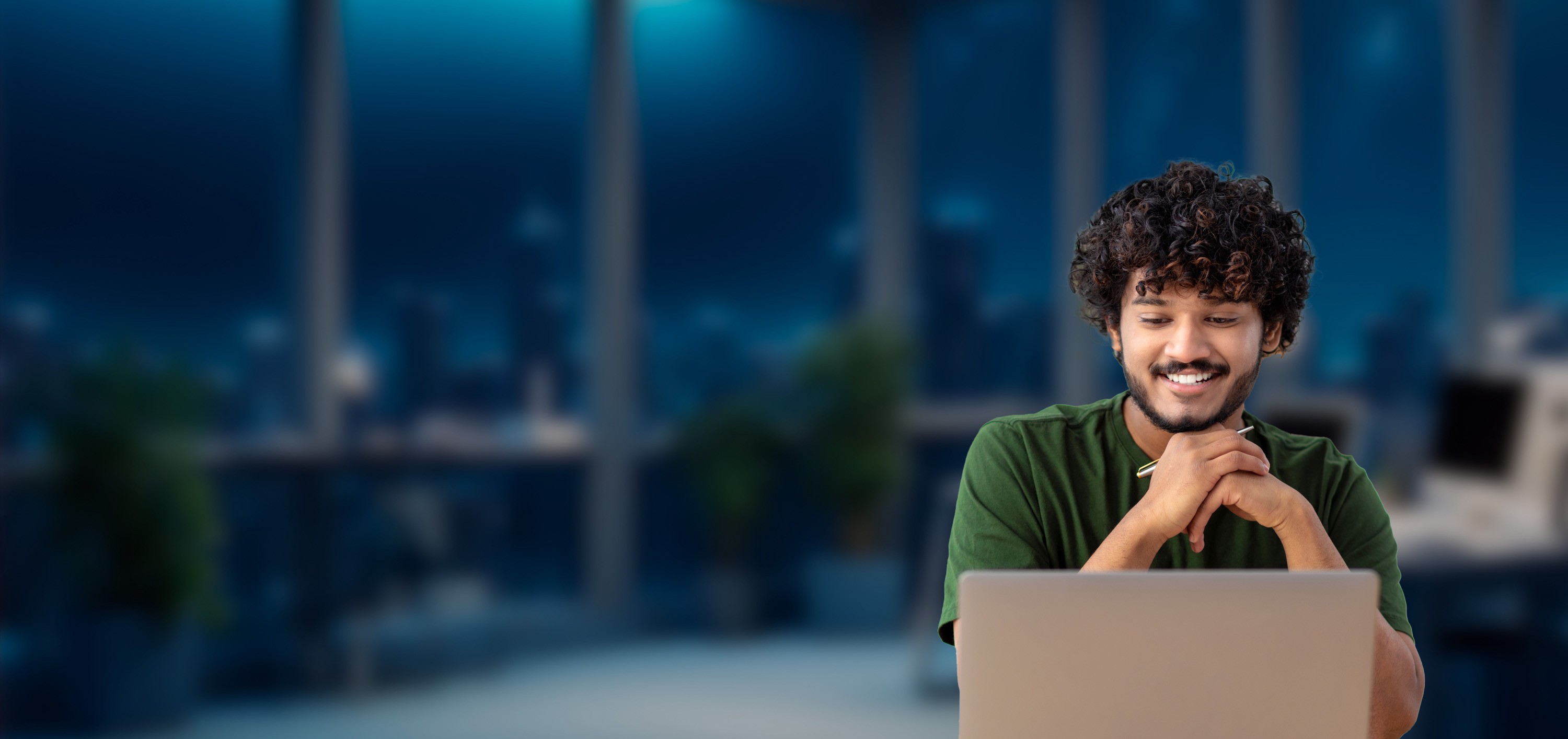 Impact at Work and Beyond
Prioritizing member wellness isn’t just the right choice—it’s a strategic investment that delivers measurable results. 

When members thrive, their organizations succeed.
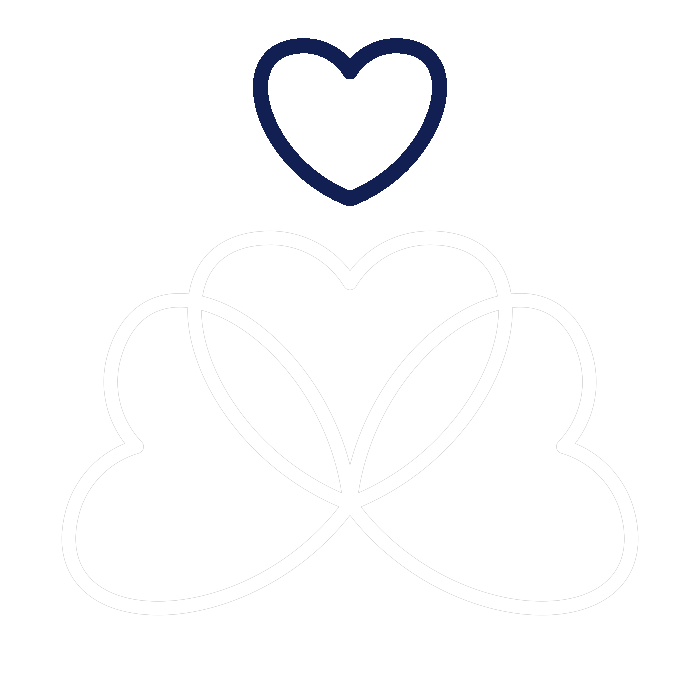 Improved wellbeing leads to a healthier, happier workforce
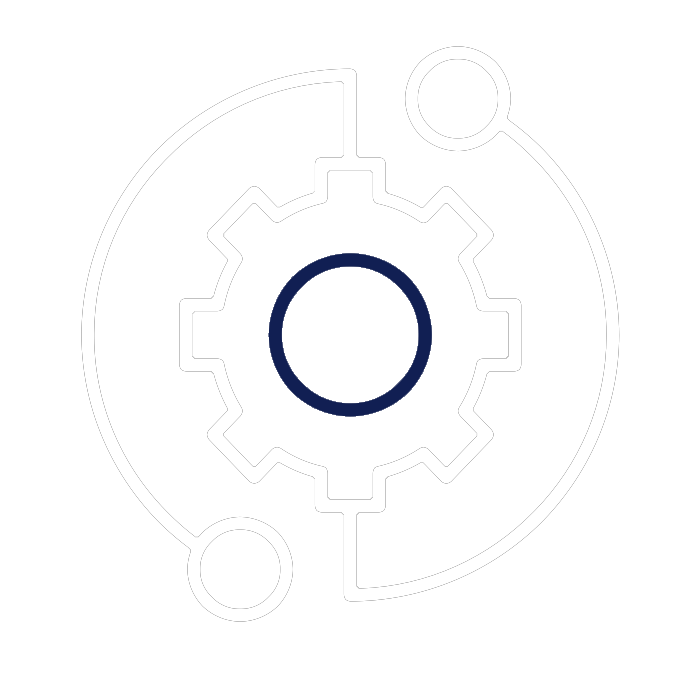 Stronger work-life balance means more engaged employees
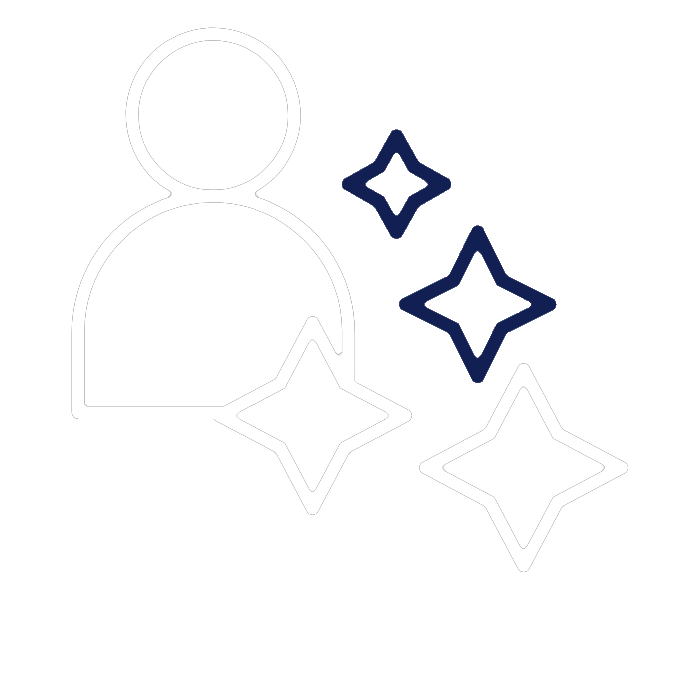 Better retention and productivity deliver real value to organizations
[Speaker Notes: Why LifeSpeak?

[LONGER VERSION]

Current Challenges  in the Industry:
LifeSpeak has been at the forefront of wellbeing for over 20 years. We’ve seen firsthand several industry challenges 
Most wellness solutions today suffer from one or more of the following:
Content-only offerings with no option for human interaction, limited to artificially isolated content areas like physical, mental, or nutritional wellness, with a resulting disjointed experience that asks members to utilize multiple apps to meet their needs
A focus on education *or* practice *or* expert support – but not all three
Putting the burden on the individual to find the information that will address their specific needs and goals
Point-in-time input disconnected from a longer journey
One-size-fits-all experience regardless of an individual’s personal profile


LifeSpeak departs from the these approaches.
We’ve used our 20+ years of experience to bridge the gap between costly clinical solutions and single-focus offerings
Instead of an inflexible, one-size-fits-all approach, we're empowering individuals to craft personalized wellness plans that suit their unique needs and preferences. 
It provides a low-barrier front-door for individuals to take control of their wellbeing
By prioritizing holistic mental and physical health and encouraging diverse participation, we're moving beyond traditional programs that often exclude or discourage those who need support the most.

LifeSpeak’s 3 distinct advantages are:
Holistic - Mental and physical health are interconnected and vital components to overall wellness.  
When our mental health is compromised, it can manifest in various physical symptoms and vice versa. This leads to making less healthy lifestyle choices, including diet, exercise, and sleep patterns, which can further deteriorate health. 
LifeSpeak takes a holistic approach to mental and physical wellbeing, creating a harmonious environment where both aspects flourish.
Adaptive - Wellness is a journey. The challenges an individual faces at a given point in time will evolve and change, sometimes dramatically. With AI applied to a vast library of tools and support, LifeSpeak changes with an individual’s needs.
Personalized – LifeSpeak leverages innovative technology such as AI to adapt to an individual’s unique needs and preferences. For example, individuals can control their own wellness journey by searching for the content, guidance, and tools they believe they need, or ask LifeSpeak to provide a suggested pathway. It’s all about meeting individuals where they are and providing members with choice.  
 

[SHORT VERSION]


LifeSpeak has been at the forefront of wellbeing for over 20 years, 
We’ve used this experience to bridge the gap between costly clinical solutions and single-focus offerings
Instead of an inflexible, one-size-fits-all approach, we're empower individuals to craft personalized wellness plans that suit their unique needs and preferences. 

LifeSpeak’s 3 distinct advantages are:
Holistic - By prioritizing holistic mental and physical health and encouraging diverse participation, we're moving beyond traditional programs that often exclude or discourage those who need support the most
Adaptive - Wellness is a journey. The challenges an individual faces at a given point in time will evolve and change, sometimes dramatically. With AI applied to a vast library of tools and support, LifeSpeak changes with an individual’s needs.
Personalized – LifeSpeak leverages AI to adapt to an individual’s unique needs and preferences. Individuals can control their own wellness journey by searching for the content, guidance, and tools they believe they need, or ask LifeSpeak to provide a suggested pathway. It’s all about meeting individuals where they are and providing members with choice.  


 
Member Benefits
 
For individual members, LifeSpeak offers three key benefits:

Improve mental and physical wellbeing: Address all wellness aspects in one place 
LifeSpeak is built on the concept that wellbeing is only achieved by addressing the interconnectedness of mental and physical health. 
Individuals can address their mental and physical wellbeing goals and challenges from one platform in one seamless experience. 
 
Save time: Immediate access to curated content & resources whenever, wherever.
We understand that members are busy balancing work, life, relationships, and responsibilities, and it can be challenging to prioritize wellbeing. 
LifeSpeak makes it easy for individuals to take control of their wellbeing whenever and wherever it works for their schedules. 
Whether they have minutes or hours to spend on their wellbeing goals, LifeSpeak has content, expertise, and human support for every need. 
 
Increase engagement: Stay motivated and inspired with feedback and community.
In our 20 years of experience supporting individuals on their wellness journey, LifeSpeak has learned that to be successful, a wellness solution must motivate. 
LifeSpeak engages members in a continuous feedback loop that motivates them to achieve their wellness goals – whether alone and/or through a community.
LifeSpeak’s marketing engagement campaigns, account management support, and group challenges are other levers that help to drive engagement.


Organization Benefits
 
Increase retention & productivity: Build a happier, healthier culture and gain workforce insights.
We understand your employees expect their employer to understand their challenges and responsibilities outside of their job description. 
Supporting employees in addressing these challenges and responsibilities isn’t just the right thing to do – it’s good business. 
Employees who receive the support they need are more productive and likely to stay at a company, with a direct impact on the bottom line. 
Additionally, LifeSpeak allows you to gain workforce insights with robust analytics that uncover member trends and outcomes.
This data helps HR leaders and C-level executives understand employee needs, enhance wellness and other performance priorities, and maximize retention

Reach entire population: Meet needs in a scalable, cost-effective way.
With an extensive library of education developed by world class subject matter experts, LifeSpeak offers organizations a wellness platform to address the vast majority of any population’s wellness needs. 
LifeSpeak provides incredible depth and breadth – integrated with AI to go as deep and/or broad as an individual’s needs require.
LifeSpeak is a 24/7 resource, so you can reduce barriers to improving wellbeing 
Members can access LifeSpeak anytime, anywhere, from any device- giving them the support and resources needed to proactively improve their wellbeing before it becomes a crisis.  

 

Reduce costs: Eliminate need for multiple point solutions; provide preventative resources to reduce healthcare costs
LifeSpeak can help reduce costs in several ways:
Eliminate the need for multiple point solutions:
The depth and breadth of our content and expert guidance eliminates the need for multiple point solutions, helping you to save money and resources and reduce the integration complexity. 
Rather than jumping between different vendor’s solutions for a disjointed, confusing experience, Members only need to go to one place to address both mental and physical health goals- plus with AI, it addresses both of these pillars in a thoughtful, seamless experience
Reduce healthcare costs:
Most organizations have a population of employees who do not prioritize their health or may live a sedentary lifestyle. These are the employees who often drive up the number of healthcare claims, and it can be challenging to motivate this population to make healthier lifestyle choices 
LifeSpeak is a low-barrier, scalable, cost-effective resource focused on prevention. It is designed to engage your entire population, meeting individuals where they are and adapting with their needs.
Our content is designed for all ages, interests, and ability levels. Plus our continuous feedback loop, group challenges, and engagement toolkits and campaigns help to spread awareness, motivate, and engage.
LifeSpeak gives individuals the tools to take control of their wellbeing]
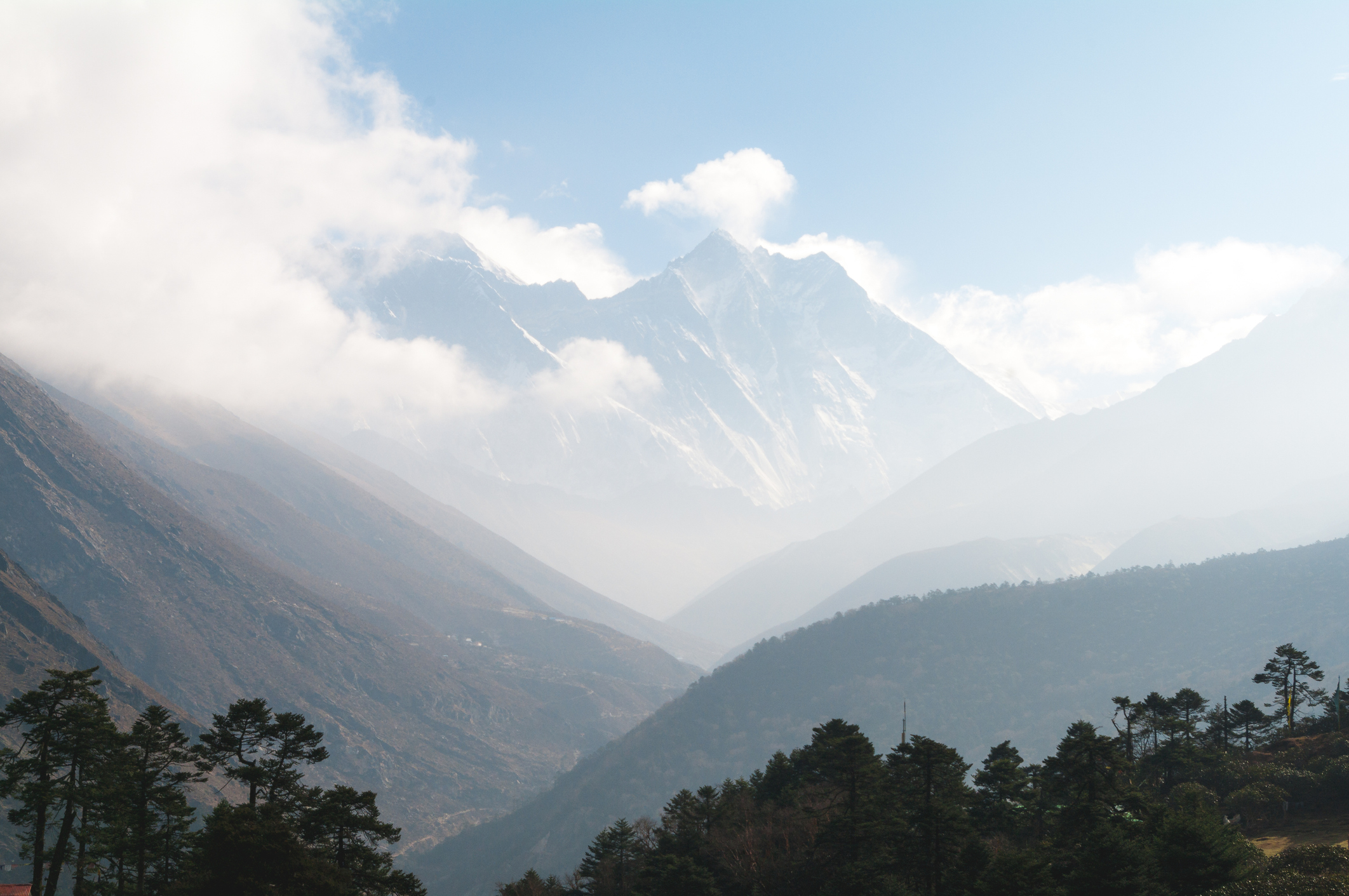 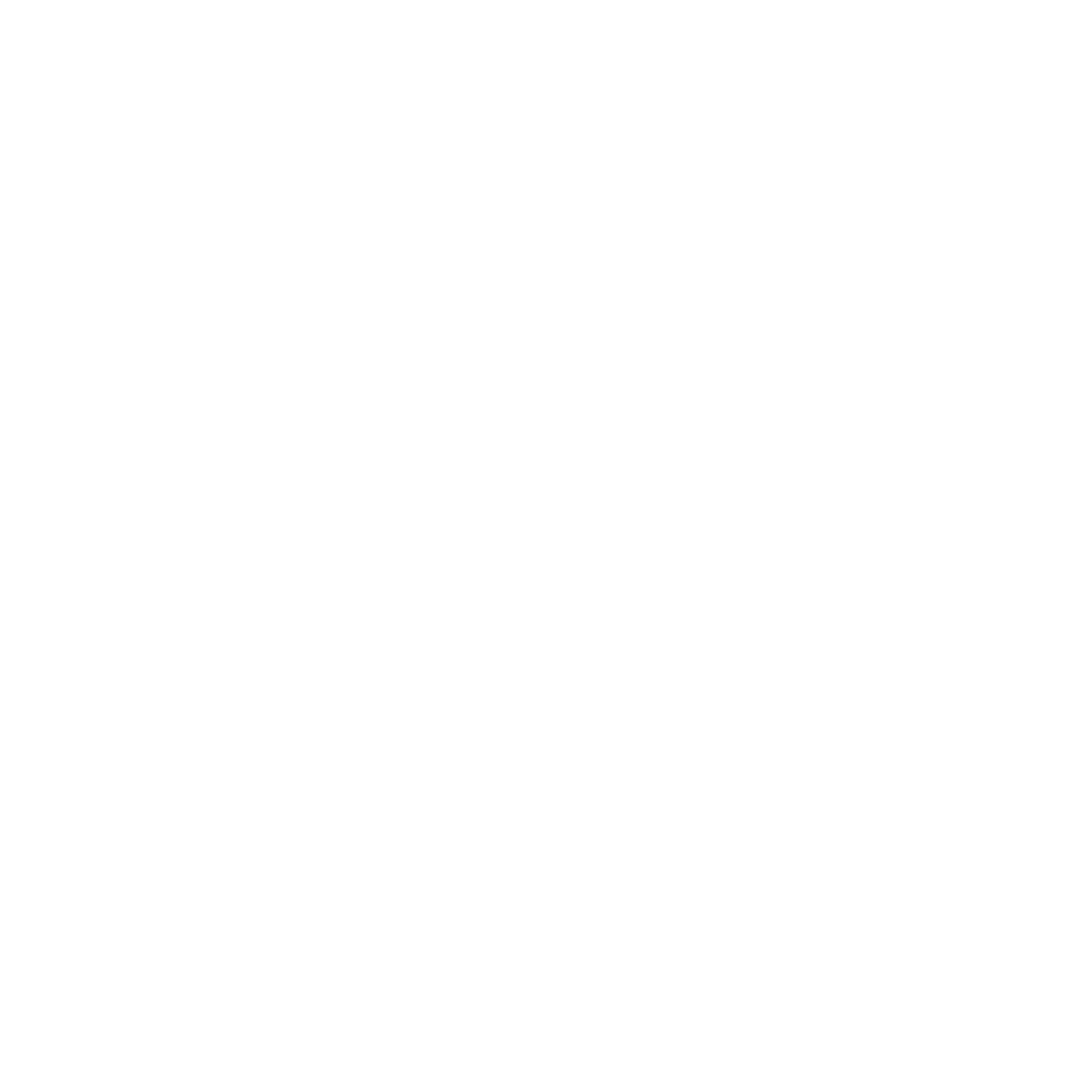 From where we stand, the future looks well.
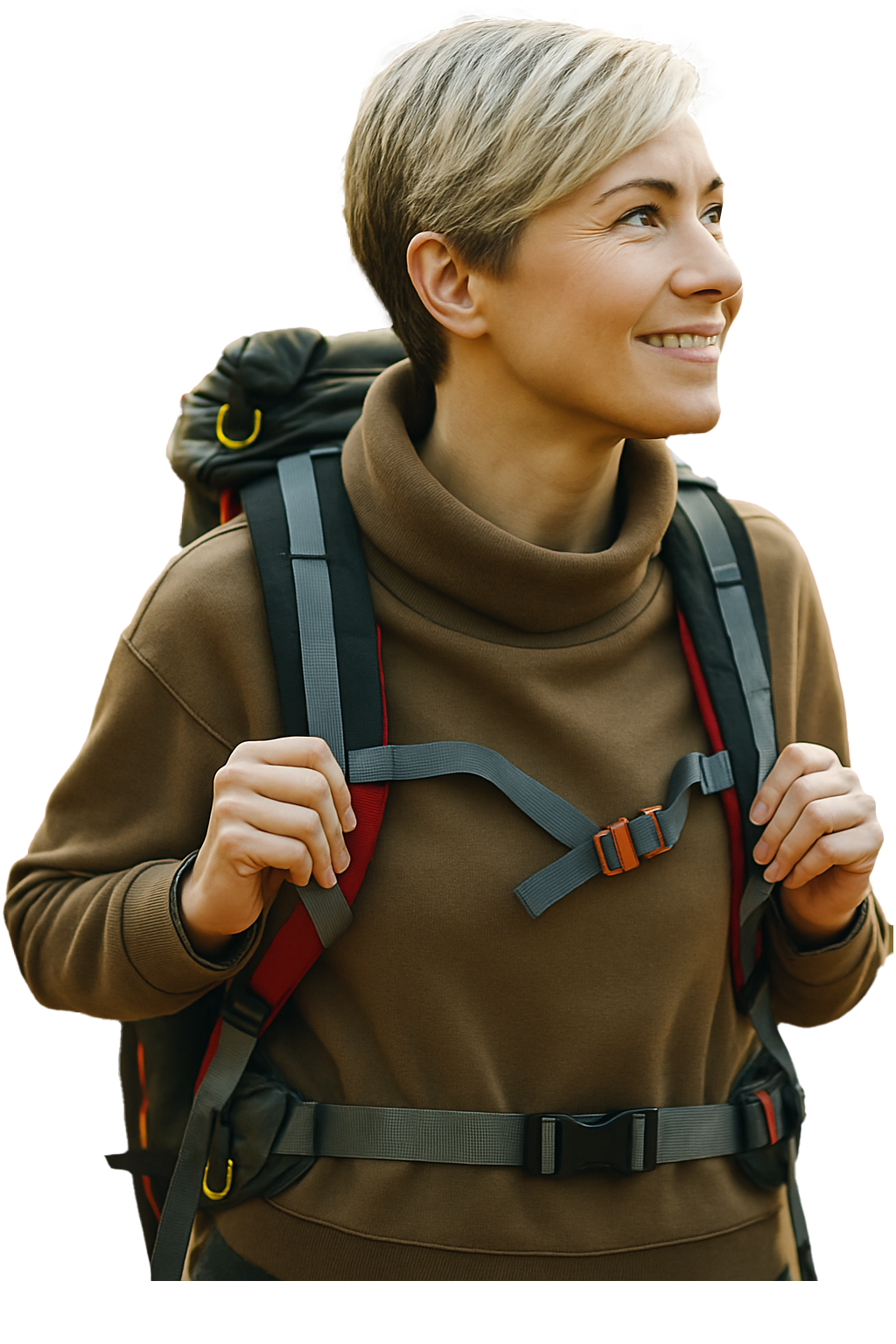 lifespeak.com
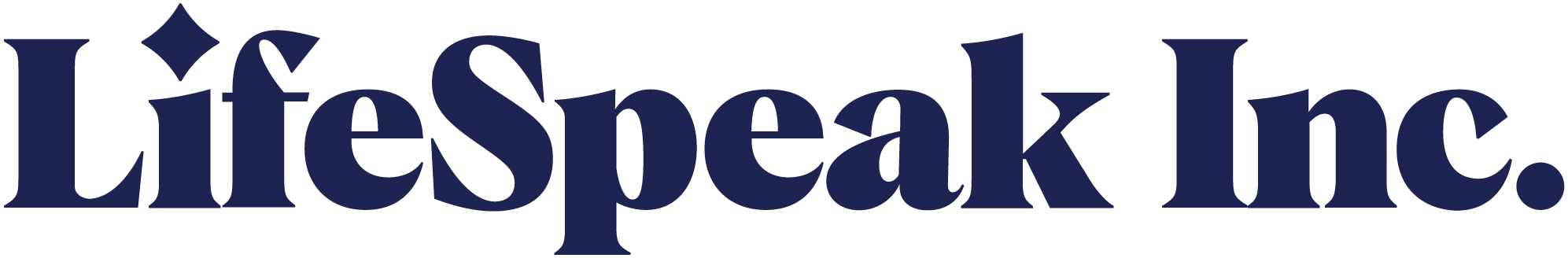